AGGRESSION
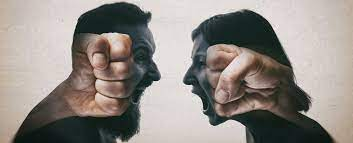 OUTLINE
What is Aggression? B. Explanations of Aggression
Biological Factors 
Social/Cultural Factors Environmental/Situational Factors 
Violence and the Media 
 Reducing Aggression
What is aggression?
Aggression is any behavior that is intentionally directed at harming another individual or individuals, whether or not it actually does hurt the intended victim.

It can be verbal, emotional, or physical.

 Aggression can be instrumental.

 The actions are intended to hurt others but only for a specific purpose – it is a tactic desired to produce a desired outcome (eg. spanking).

 Aggression can also be hostile.
Explanations of Aggression
Biological Factors 
 Neural Substrates
Hormones 
 Testosterone
Social/Cultural Explanations
 Frustration
Frustration –aggression hypothesis (Dollard et.al)
States that – i) Frustration always leads to some form of aggression ,and
ii) aggression always stems from frustration.
This theory states that frustrated persons always engage in some type of aggression.

 Direct Provocation
 Any physical (assaults), verbal (criticism, sarcastic remarks)

Displaced aggression
Aggression against someone other than the source of strong provocation.
Environmental/Situational Factors
Pain and Discomfort 
Frustration 
Alcohol 
High temperature
Direct Provocation
Presence of Aggressive Objects
Personal factors
Type A behavior pattern-
High levels of competitiveness ,time urgency, and hostility.

Narcissism
Ego threat 
Gender differences
VIOLENCE AND TELEVISION
A. Incidence 
B. Effects 
1. Learning of aggressive attitudes and behaviors
2. Desensitization 
3. Fear 
C. Moderating Factors: The Context of TV Violence 
D. The National Television Violence Study 
E. Reducing TV Violence
Punishment (Biological Intervention)
Teaching Nonaggressive Behavior (Frustration-Aggression View and Social Learning View)
Censoring 
Modeling 
Skills Training 
Incompatible Responses
Apologies and Forgiveness(Cognitive Intervention)
REDUCING AGGRESSION
Catharsis is the process of venting aggression as a way to release or get rid of emotions.
Opportunity to express aggressive impulses in relatively safe ways.
Have you ever been so angry that you went outside and yelled or hit a pillow? 

For example, if you are angry you might hit something or scream, and that might make you feel better. This method is called catharsis.
Catharsis